Развивающая игра
«Запомни последовательность»
Цель: развивать зрительную память
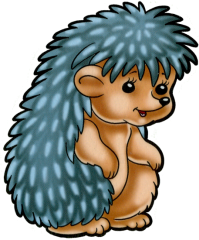 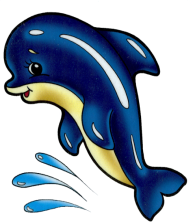 Задание:
Посмотри внимательно на картинки и запомни их последовательность.
Затем перейди на следующий слайд и выбери из предложенных картинок ту, 
которой не достает.


Удачи!
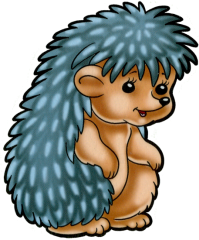 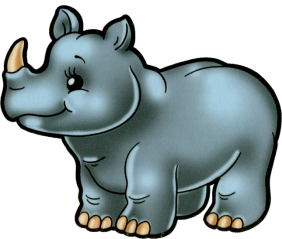 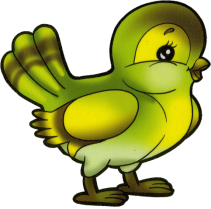 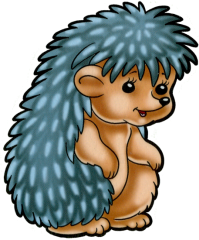 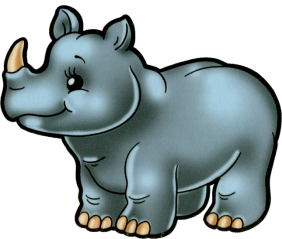 ?
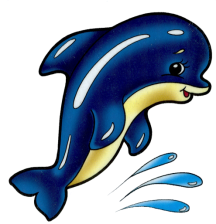 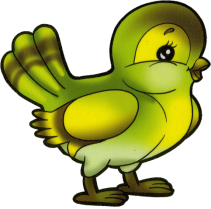 Неверно!
Еще раз!
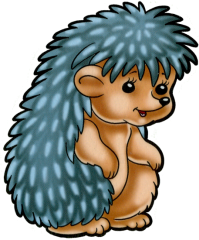 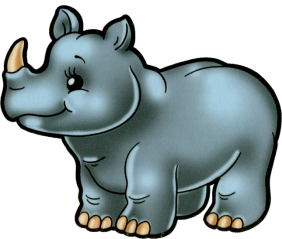 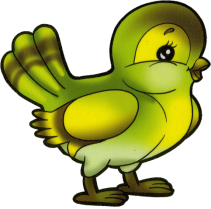 Молодец!
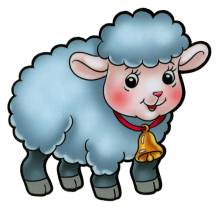 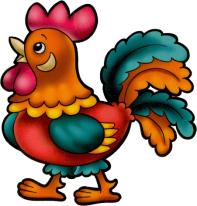 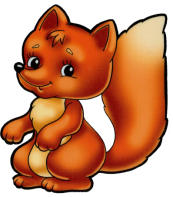 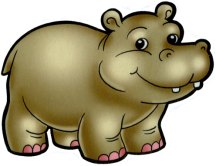 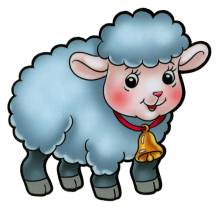 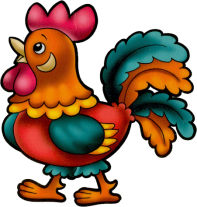 ?
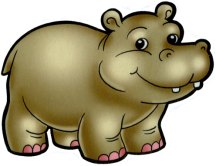 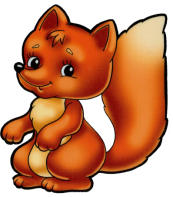 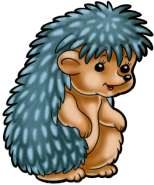 Неверно!
Еще раз!
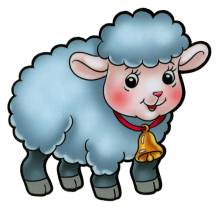 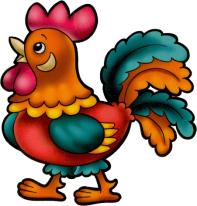 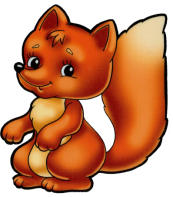 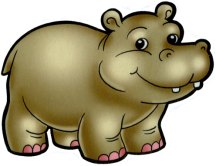 Умница!
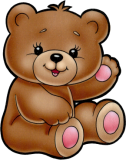 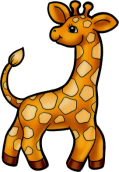 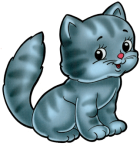 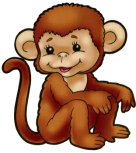 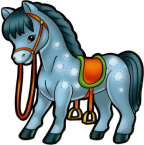 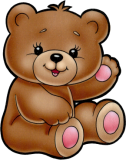 ?
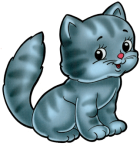 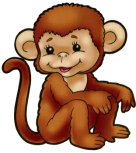 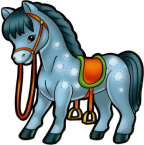 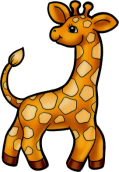 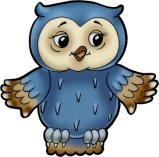 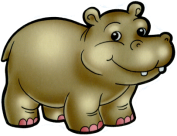 Неверно!
Еще раз!
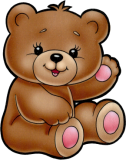 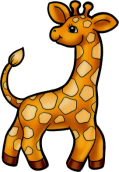 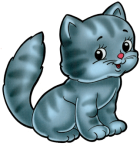 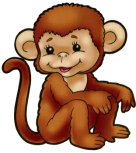 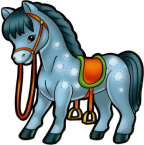 Правильно!
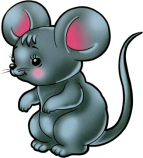 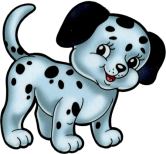 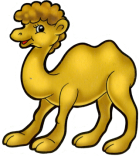 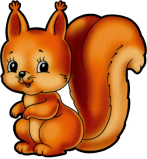 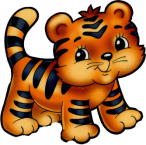 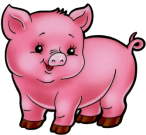 ?
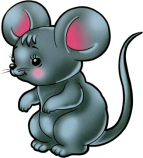 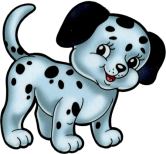 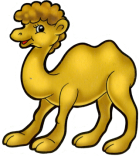 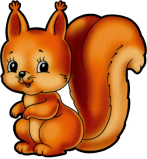 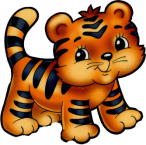 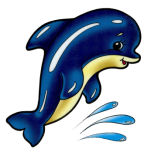 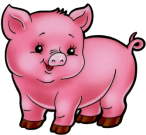 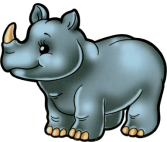 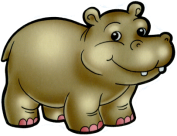 Неверно!
Еще раз!
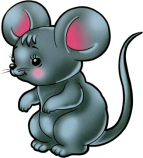 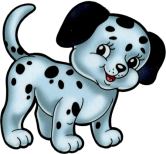 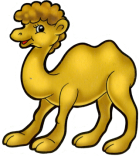 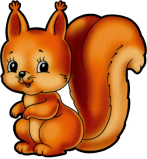 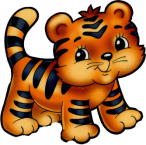 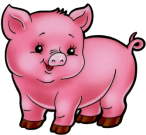 Молодец!